Success with SAGE
Iliana Visser
What is SAGE?
What is Required?
Purchasing SAGE
Student and Course Import (Including Faculty Info)
Emails (Mail Server)
Faculty access to Trac(SSO)
SAGE (Student Alert and Group Events) is an additional module available for the Trac System. SAGE allows your faculty members to submit referrals, progress reports, or evaluations for the students enrolled in their courses. Based on the choices made while creating the referral, an automated email could be sent out to the student's assigned advisor, a professor, or otherwise, that way you and your staff can be as proactive as possible in helping your students.
SAGE Process Example 1
Creation, a referral is submitted, emails are sent out.

Resolution, a final email is sent out to wrap everything up.
SAGE Process Example 2
Creation, a referral is submitted, emails are sent out.

Follow-up, more information is given, new emails are sent out.

Processed, a final email is sent out to wrap everything up.
Creation Faculty View / Roster Annotations
Faculty Members are typically the primary user-type submitting referrals, they have a streamlined view of the referral submission process. Within the faculty dashboard, you'll find their class rosters along with the referrals that have been designated as Roster Annotations. This allows faculty to immediately access important referrals for each of their rosters.
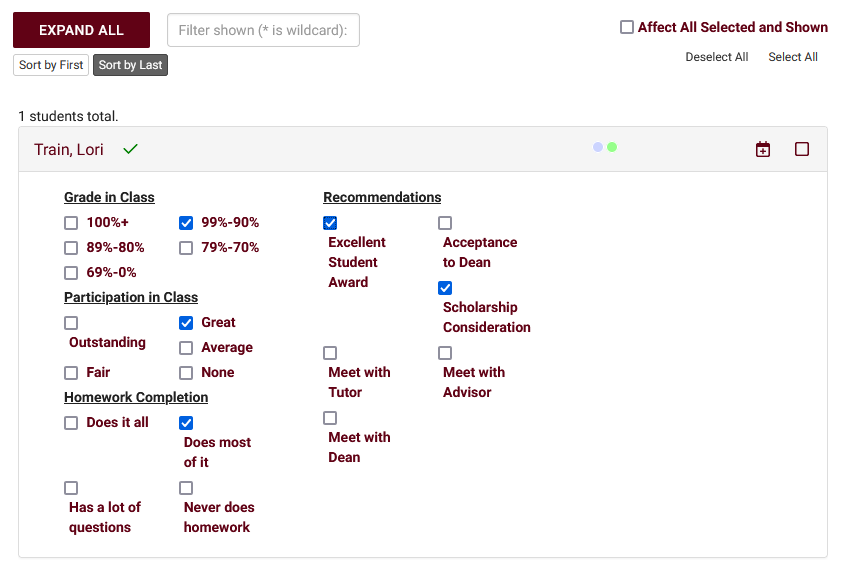 Creation Individual Student Referrals
Referrals can also be submitted individually from students' profiles. As non-faculty users don't have access to the class roster view, this will be their primary tool for submitting referrals, but faculty can of course use this method as well. New referrals can be created through the Actions button, past referrals can be viewed on the student time line.
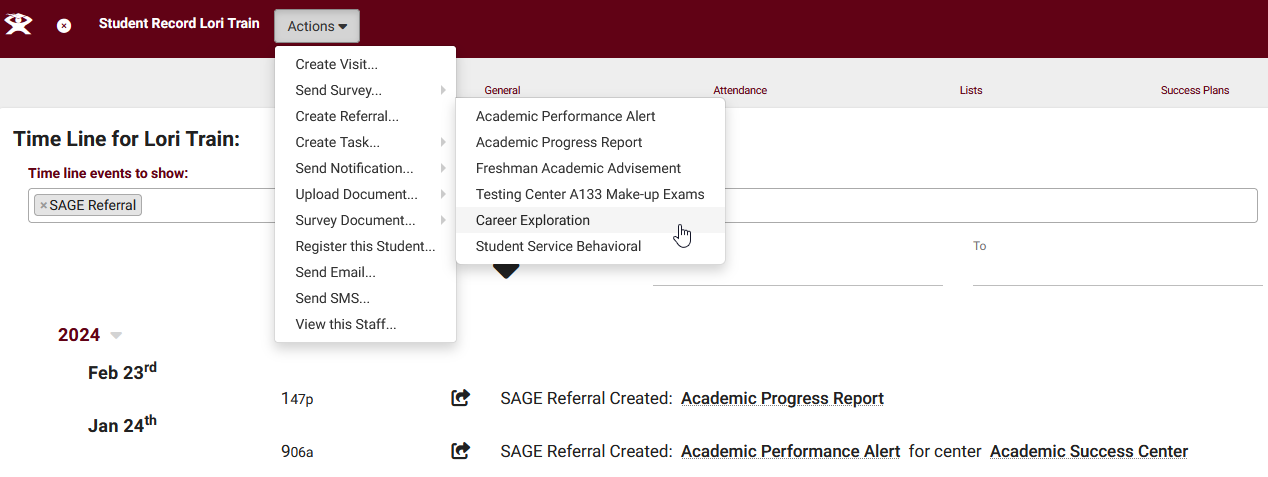 Follow-up next Step for Staff
In some instance, you may need to have a staff follow up with the student. This can be a simple check in with the student or for the staff to get more information 
The follow-up email lets relevant users know how this referral is going, what has been done, and what we are doing to help this student.
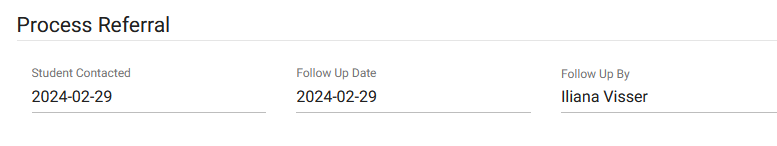 Processed Final Step for the Staff
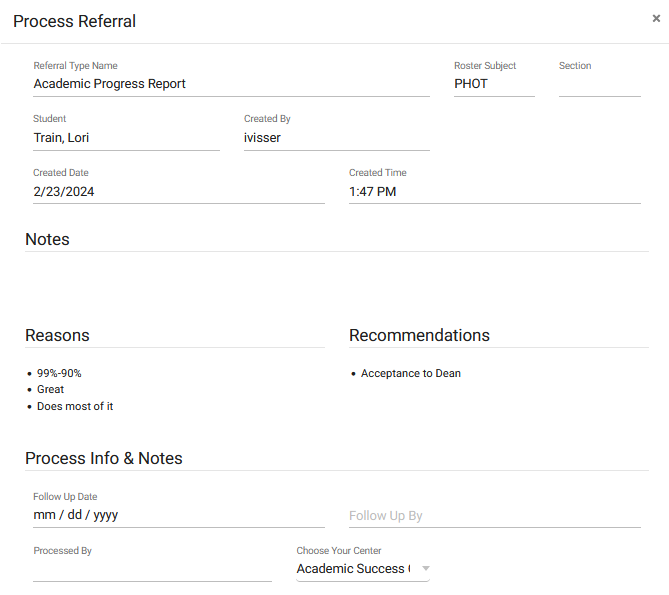 After a referral is marked as processed, we will see the following screen summarizing basic information about this referral and providing a location to write additional notes about how this situation was resolved. Once saved, the final "Processed" email will be sent out.
SAGE Management
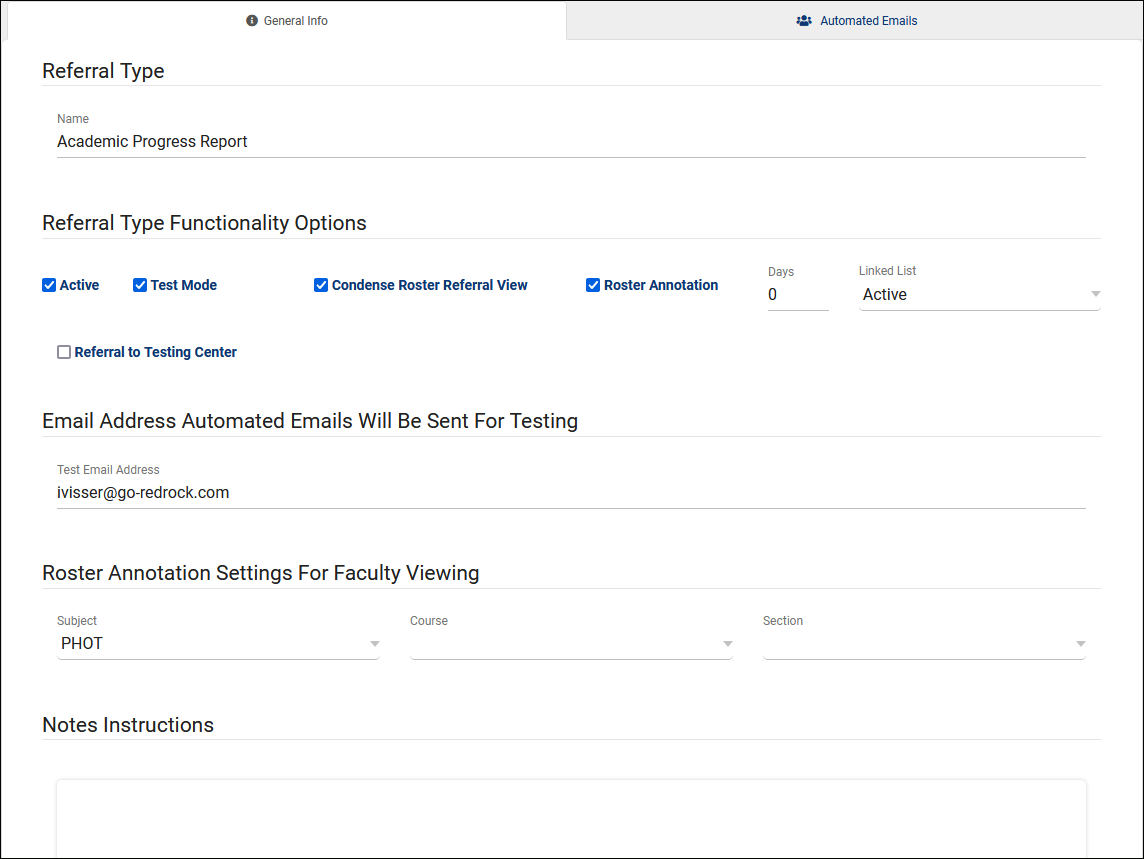 When creating a referral, you will have option to have it in Test Mode, allow the faculty to see a Roster Annotation, Link referrals to List or even create  a referral for a Testing Center.
Reasons & Recommendations
Reasons and Recommendations can be one of the most important aspects in creating these referrals, as these options can also dictate which emails get sent out to whom. Typically, these would be configured to allow your faculty to quickly describe where the student is struggling and what they recommend as a solution.
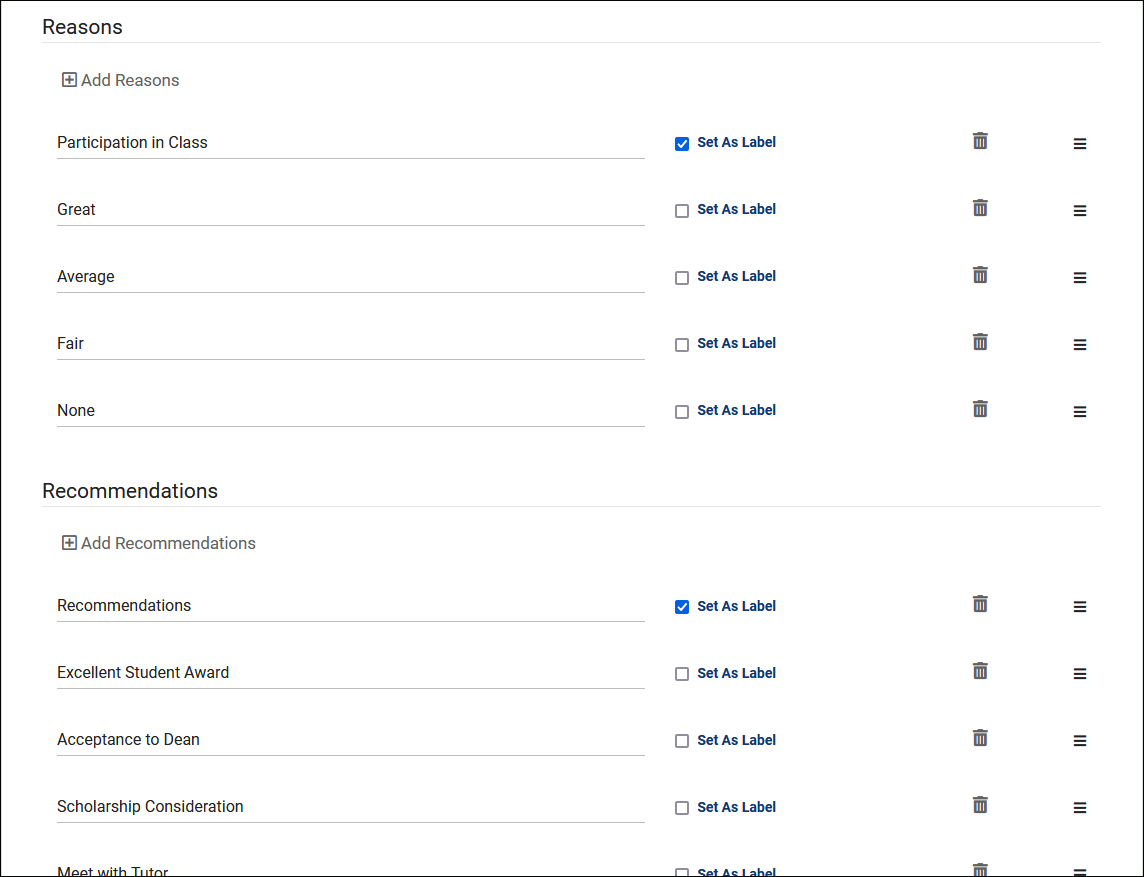 Referral to Testing Center
This allows you to provide faculty the ability to book appointments for students that they're creating referrals for. Typically used for Testing Centers or Lab environments, where faculty would need to book appointments on behalf of students, or assign multiple students to the same Group Availability.
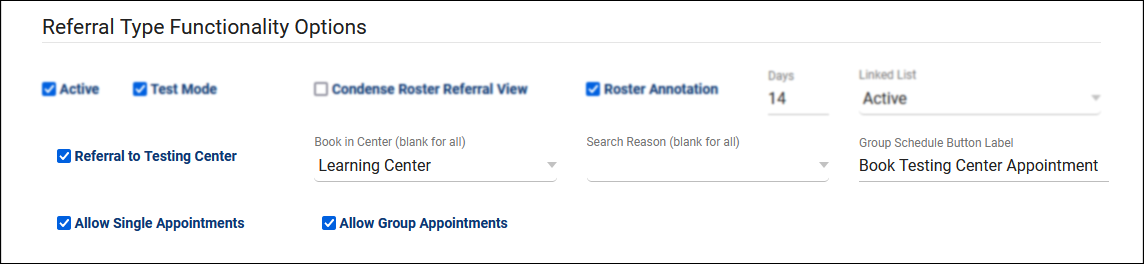 Referral to Testing Center
From the faculty perspective, there's a Schedule icon for each student in the roster referral listing, and/or the option to select multiple students and click "Book Testing Center Appointment" to schedule a group appointment for all selected students.
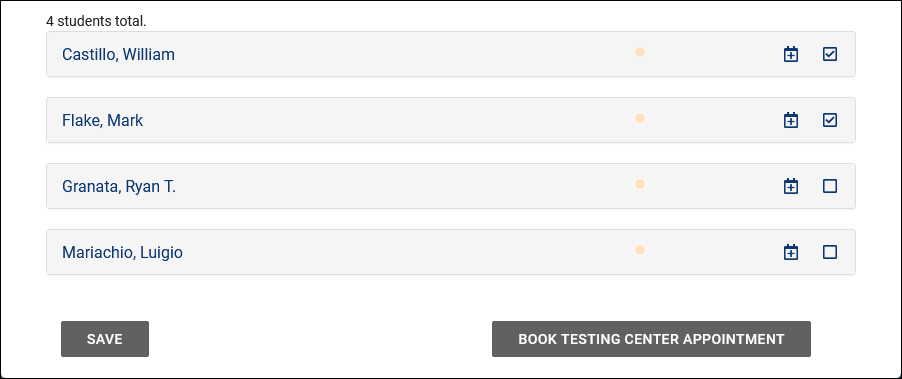 Automated Emails
The Automated Emails tab allows you to create custom emails that can be sent to one or more of your Potential Email Recipients upon referral submission. Common examples might be an email that is sent to the student when a referral is created for them. Faculty or other staff might also receive different versions of the same email, or a completely different email if configured in that way.
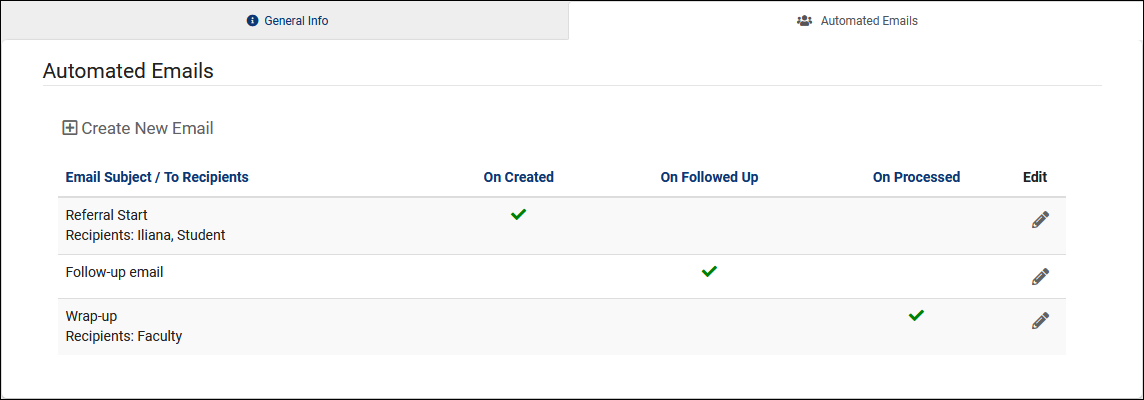 Email Tags and Logic
Email Tags

A full list of email tags is provided is a Wiki, but to give a quick example, you could format an email as such:

"Hello, {{Student.First_Name}}, this {{ReferralType.Name}} was submitted by {{Faculty.FirstName}}.“

Each of those tags would then be replaced by the relevant information when the email is sent.
Email Logic

This is where Twig gets slightly more complicated, but significantly more flexible. Let's say you want to add an extra sentence to your email, but only if a particular reason was selected. In that case, you could write your email like this:

{% if "Poor Attendance" in Reasons %}
Online Tutoring is now available! See example.edu/remote/ for more information.
{% endif %}

That sentence will only be included in the email body if that Reason was selected.
Group Access
In order for staff members to view and/or edit referrals, they must be provided access in their permission group. This also gives you the ability to fine-tune what they can and can't do in relation to these referrals.
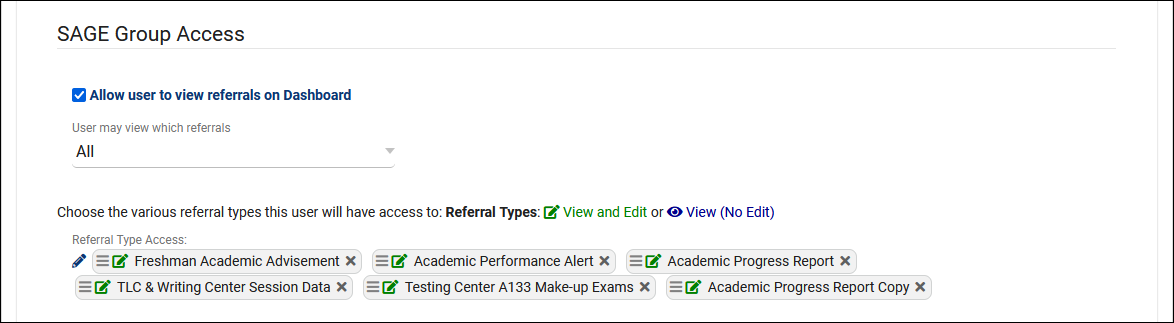 Reports
There are two SAGE-specific reports available in TracCloud, each providing a different way to view your referral data. These reports can be found in the Navigation Bar, under Reports > SAGE.
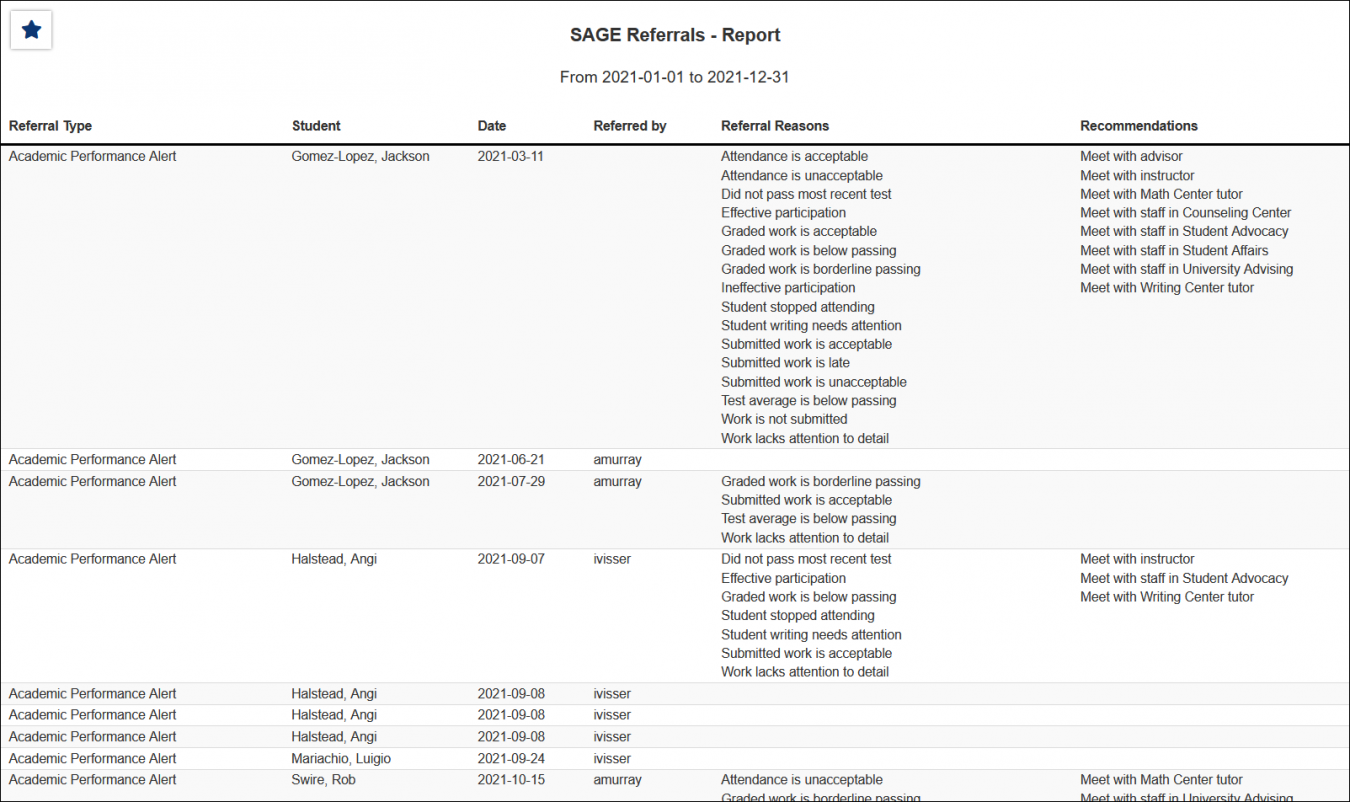 SAGE discount
We like to reward our conference attendees! For those that attend the 2024 conference, we are offering 10% off all modules and/or profiles for TracCloud if a quote is requested at the conference and purchase is made by 5/15/2024.
Please see Laura or email her at laura@go-redrock.com to request a quote!